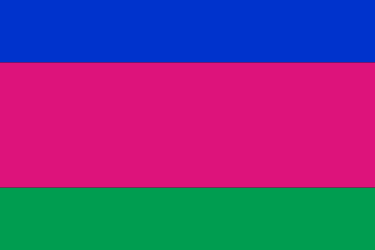 Муниципальное бюджетное общеобразовательное учреждение
средняя общеобразовательная школа №59
352254, Краснодарский край, Отрадненский район, 
хутор Садовый, ул. Школьная, 2а. тел.: (86144) 9-73-25
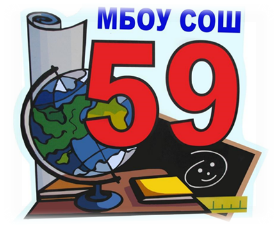 Кабинет кубановедения 
№19
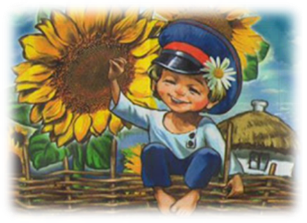 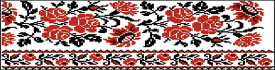 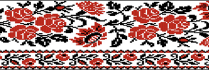 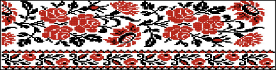 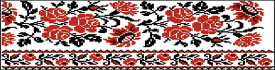 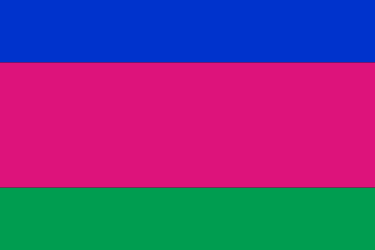 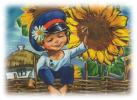 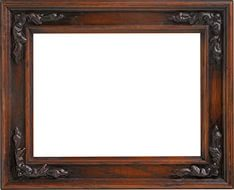 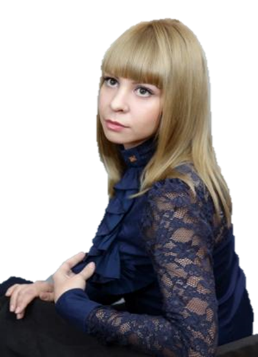 Заведующая кабинетом кубановедения 

Толмачева 
Анна Сергеевна
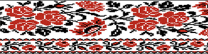 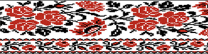 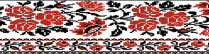 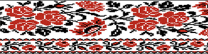 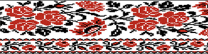 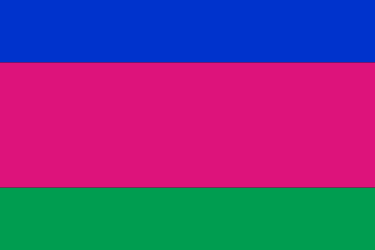 С 2013 года в МБОУ СОШ №59 оборудованы кабинет кубановедения и комната казачьего быта. Здесь собран богатый материал по предмету, который используется на уроках  кубановедения, истории и во внеурочной деятельности.
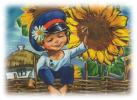 Кабинет оснащен техническими средствами обучения: ноутбуком, проектором, мультимедийной доской и колонками. Оформлен музейный уголок и панорама.
 В кабинете расположены  информационно-наглядные стенды по истории Краснодарского края и Отрадненского района, учебная, методическая и дидактическая литература по предмету, а также материалы исследовательской работы Отрадненского районного общества историков-архивистов. Есть экспонаты, сделанные руками учащихся в рамках реализации исследовательской и проектной деятельности. 
Наличие в школе кабинета кубановедения-большая помощь педагогическому коллективу в воспитании у обучающихся патриотизма, заботы о своей малой родине, в развитии интереса к истории, культуре своего народа, края.
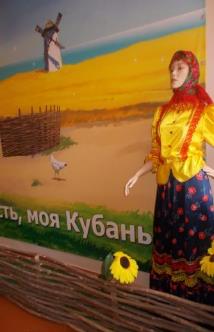 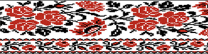 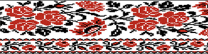 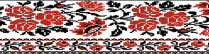 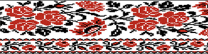 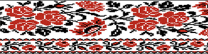 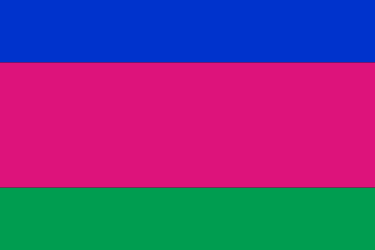 Кабинет Кубановедения
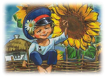 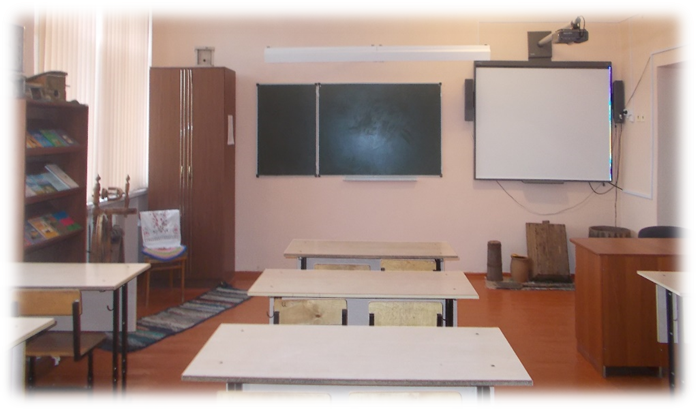 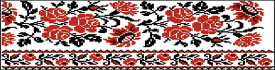 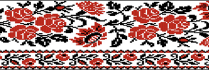 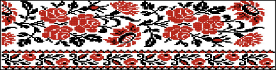 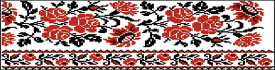 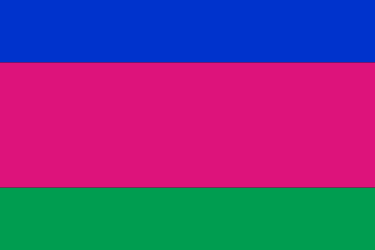 Панорамный фрагмент кабинета  
«Кубанское подворье»
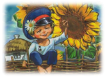 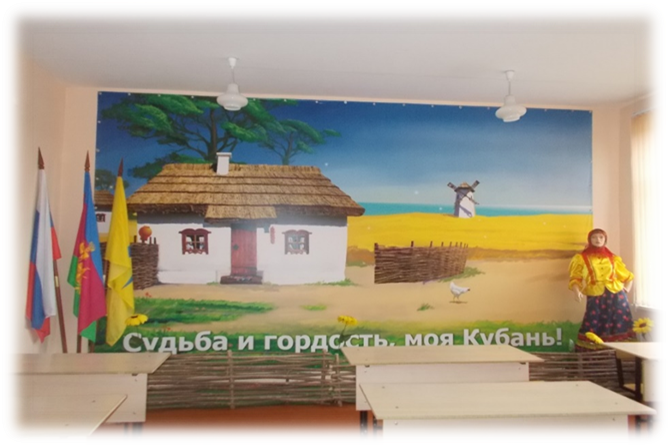 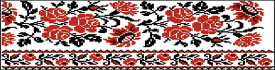 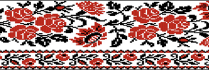 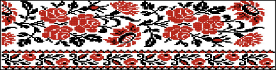 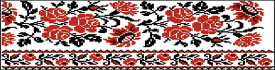 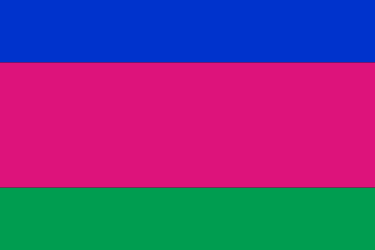 Панорамный фрагмент кабинета  
«Кубанское подворье»
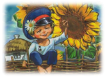 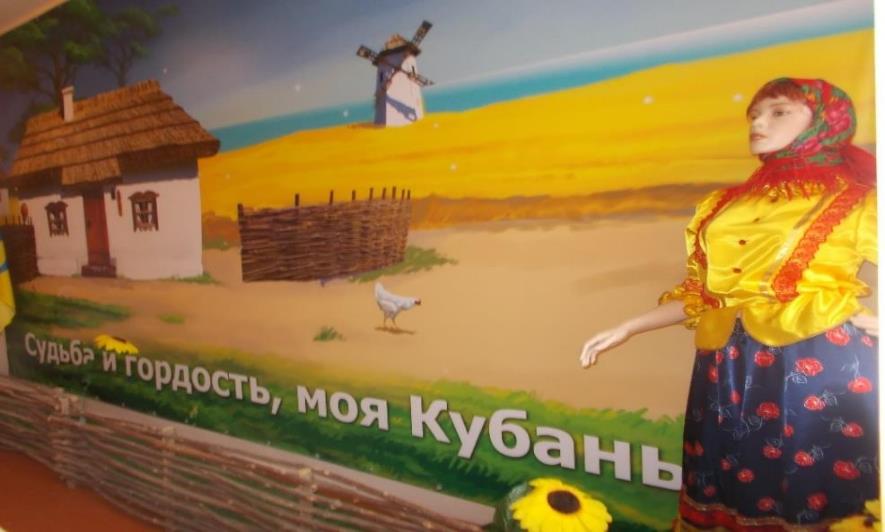 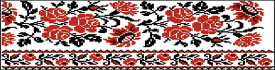 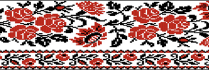 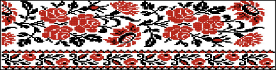 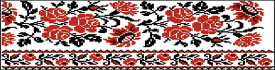 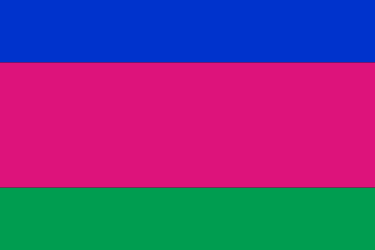 Экспозиционные элементы кабинета
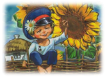 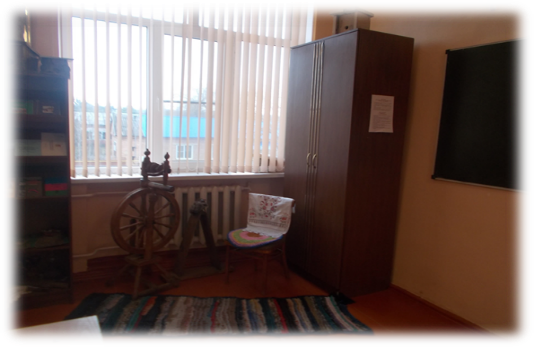 1. Маслобойка
2. Макитра
3. Деревянное корыто для замеса теста
4. Бочка
5. Лопата для хлеба
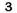 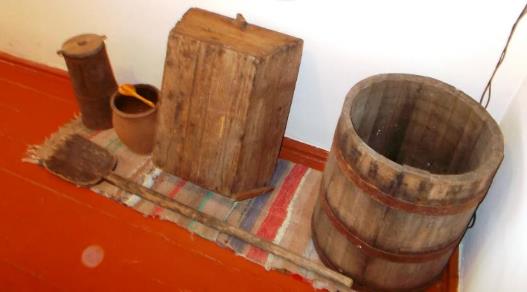 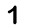 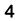 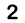 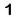 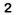 1. Прялка
2. Гребень
3. Веретено 
4. Рушник
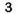 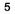 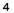 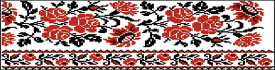 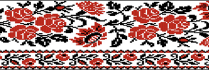 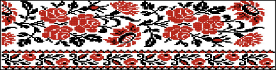 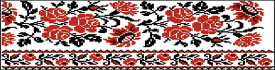 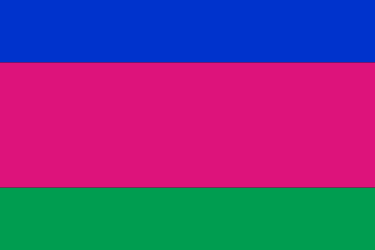 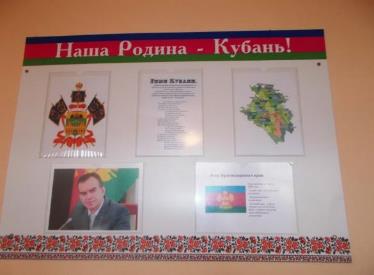 Документация учителя кубановедения

Рабочие программы по предмету
Календарно-тематическое планирование
Поурочное планирование по предмету
Дополнительный материл по предмету
Работы учеников
Паспорт кабинета
Нормативно-правовая документация
Материал к олимпиадам и викторинам
Портфолио учителя
Книга отзывов
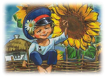 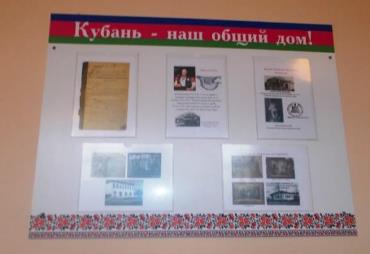 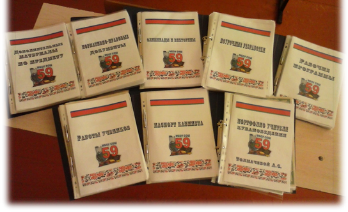 Информационные стенды по предмету
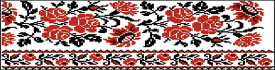 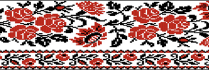 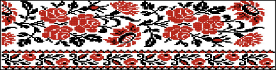 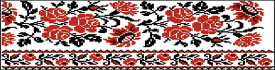 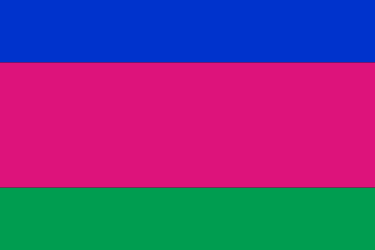 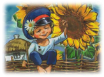 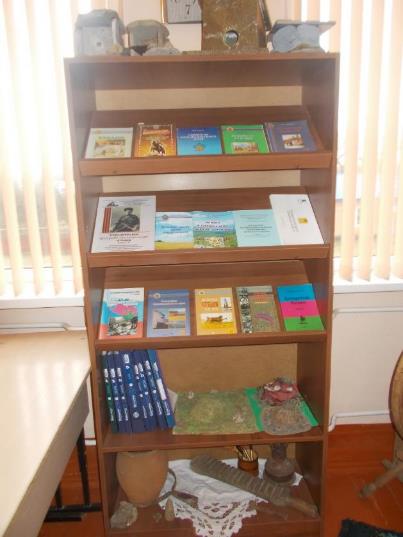 Учебная,  методическая и художественная  литература по предмету
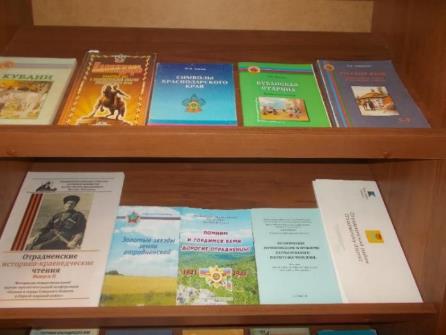 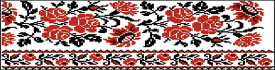 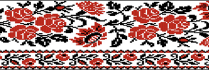 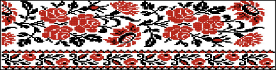 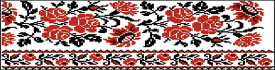 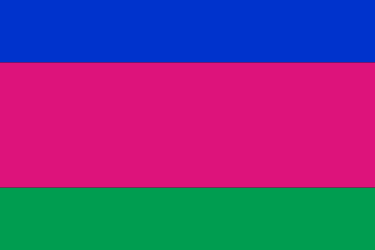 Научно-исследовательская работа
«Комната казачьего быта»
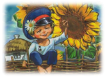 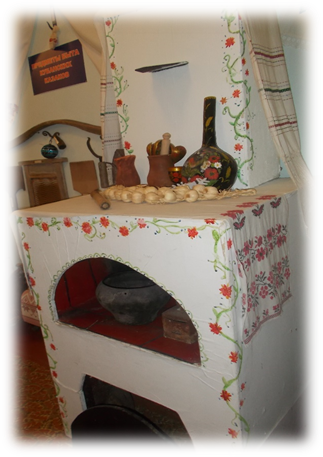 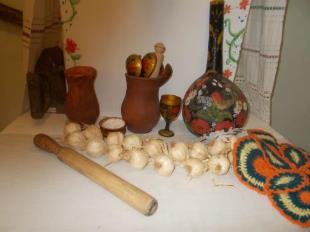 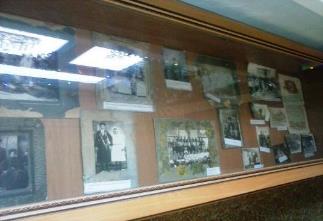 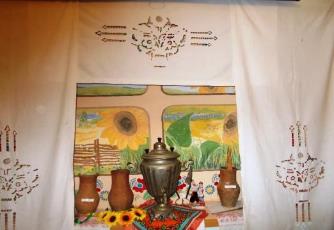 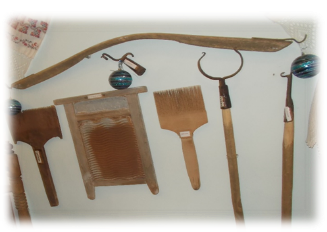 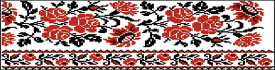 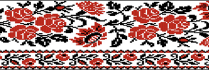 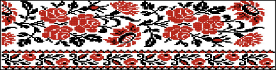 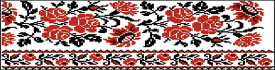 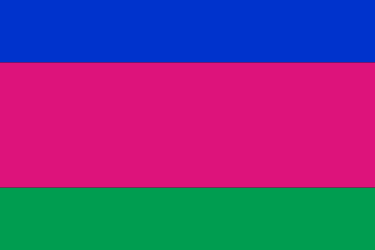 Научно-исследовательская работа
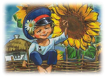 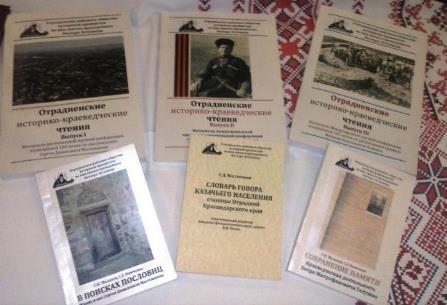 Учащиеся-участники
муниципальных краеведческих конференций
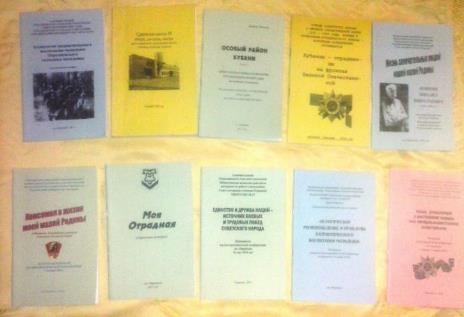 Школа активно сотрудничает с Отрадненским районным обществом
историков-архивистов
во имя святого преподобного
Нестора Летописца
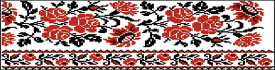 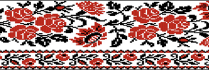 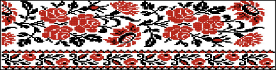 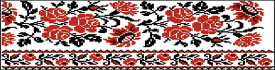 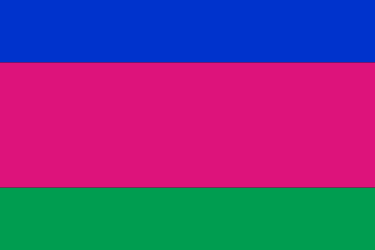 Научно-исследовательская работа
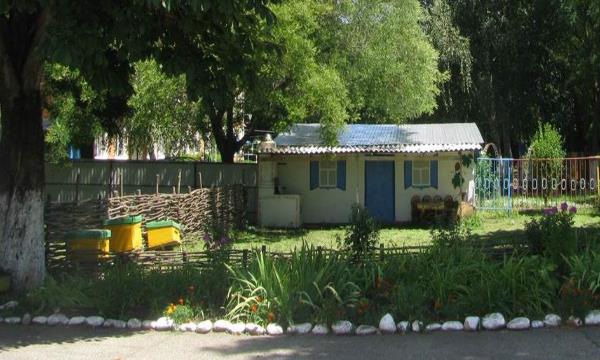 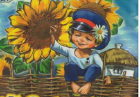 Казачье подворье на территории школы
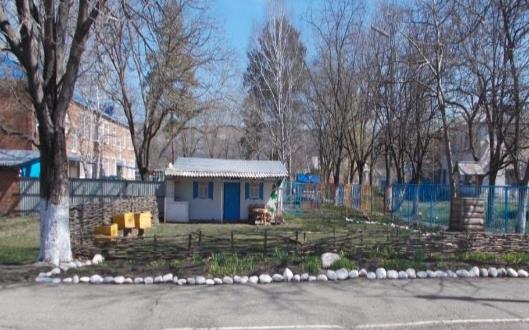 Долгосрочная проектная работа, 
реализованная в 2013-2014 учебном году учащимися, родителями и педагогами школы
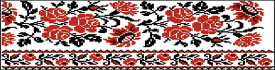 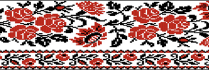 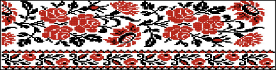 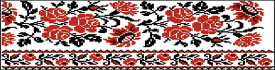 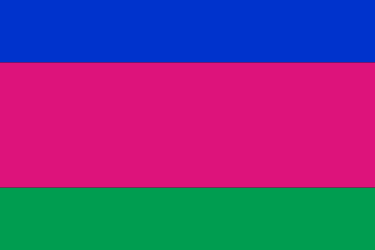 Урочная и внеурочная работа с детьми
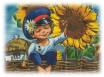 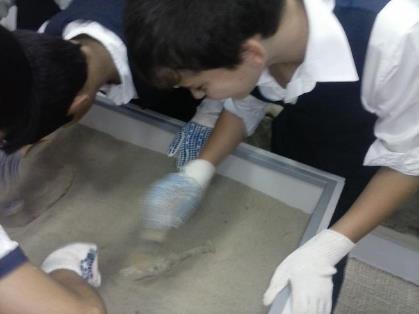 Уроки кубановедения на базе кабинета
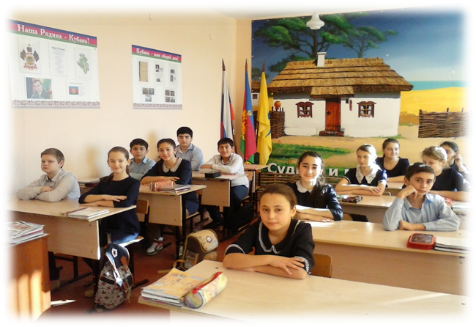 Работа кружка в рамках реализации ФГОС
 «Школьный исторический клуб»
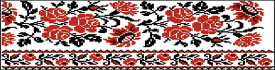 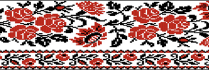 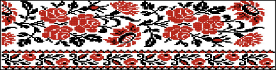 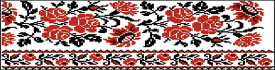 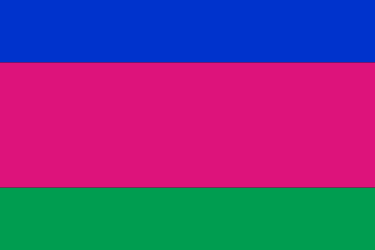 Научно-исследовательская и проектная деятельность на уроках
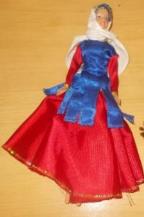 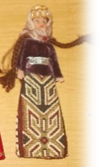 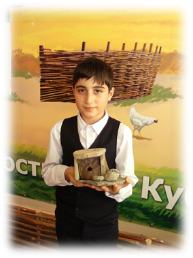 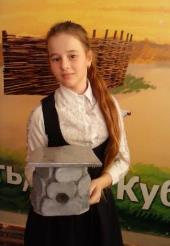 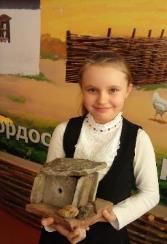 Одежда жителей
 Кубани
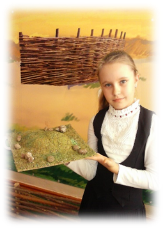 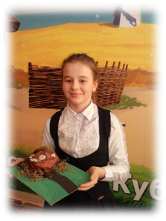 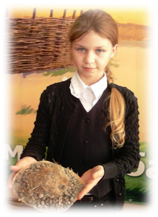 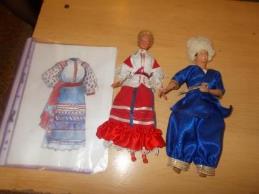 Одежда казаков
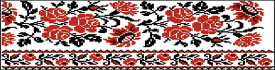 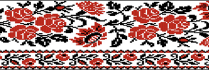 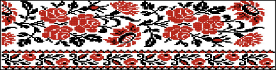 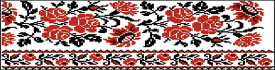 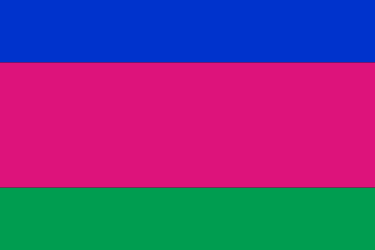 Традиционное внеурочное мероприятие «Неделя Кубановедения»
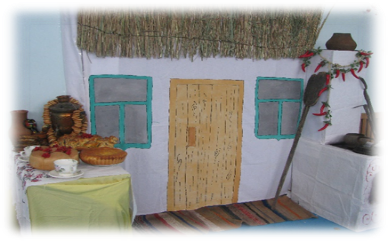 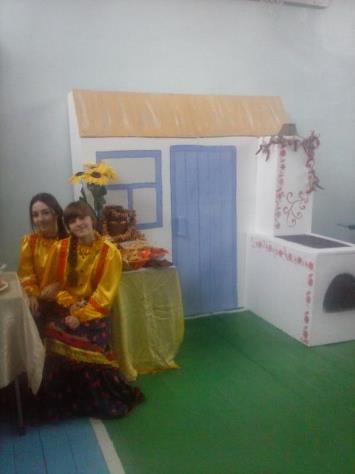 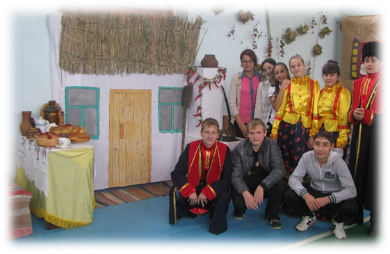 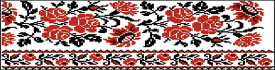 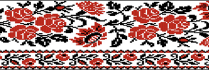 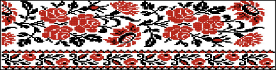 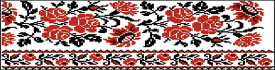 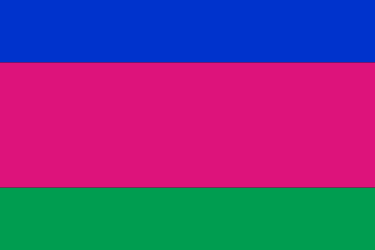 Новинки, появившиеся в классе в 2015 г.
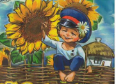 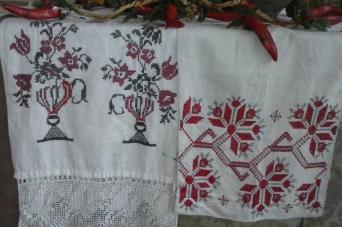 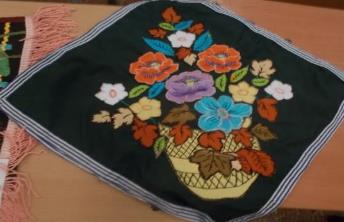 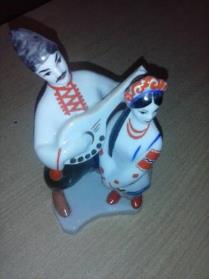 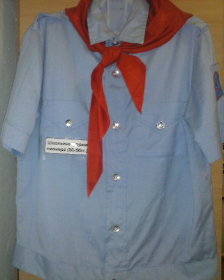 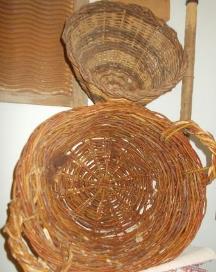 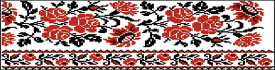 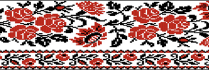 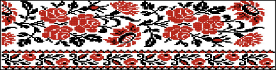 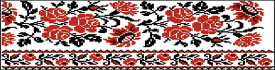 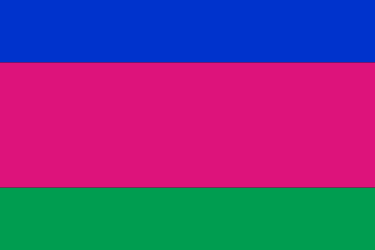 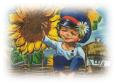 Новинки, появившиеся в классе в 2015 г.
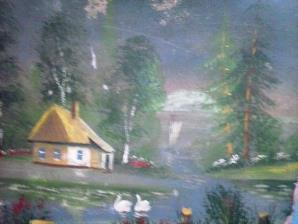 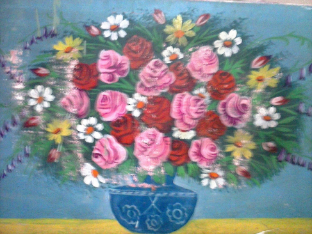 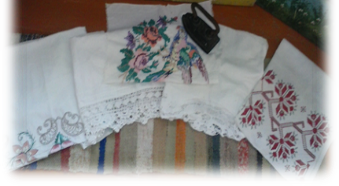 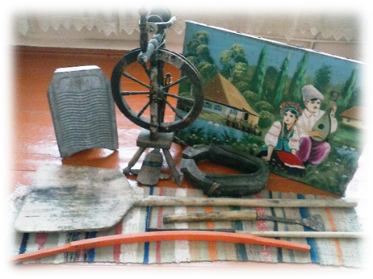 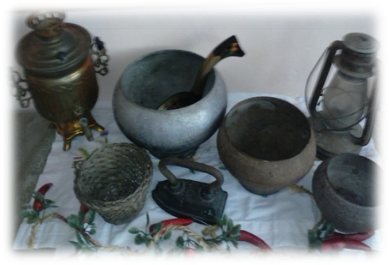 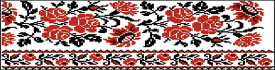 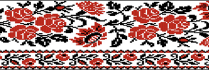 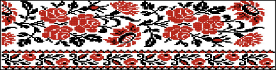 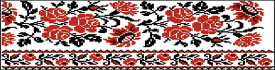 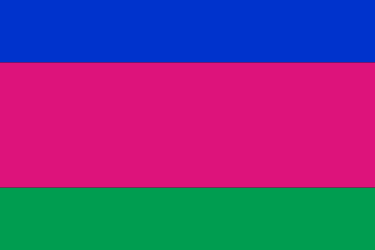 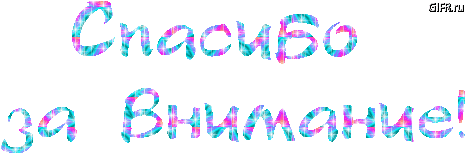 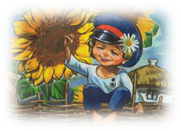 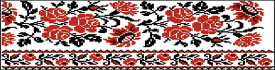 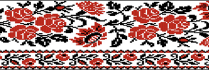 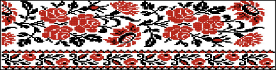 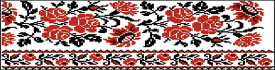